«Открытка в каждый дом»
Накануне праздника Великой Победы, обучающиеся Коточиговской школы, организовали и провели вместе со своими классными руководителями акцию «Открытка в каждый дом». В ходе которой участники акции посетили ветерана ВОВ, тружеников тыла, пожилых  людей. Ребята  поздравили  жителей села с праздником, вручили поздравительные открытки, показали мини концерты.
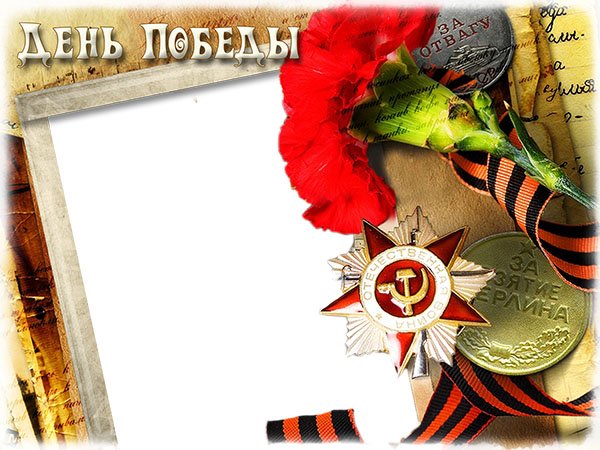 Уважаемые дедушки и бабушки!
Вас хотим поздравить с Днем победы!Очень это праздник непростой,Ведь за мир наш погибали деды,Жертвуя всей жизнью молодой.
В славный праздник хотим пожелатьПозабыть, наконец, о ненастьях В добром здравии годы встречать,Если плакать – то только от счастья!Пусть успехами радуют васВаши правнуки, внуки и дети!И пускай каждый миг, каждый часСолнце ласково в жизни вам светит!

с уважением к Вам педагогический
 и ученический коллектив  Коточиговской школы
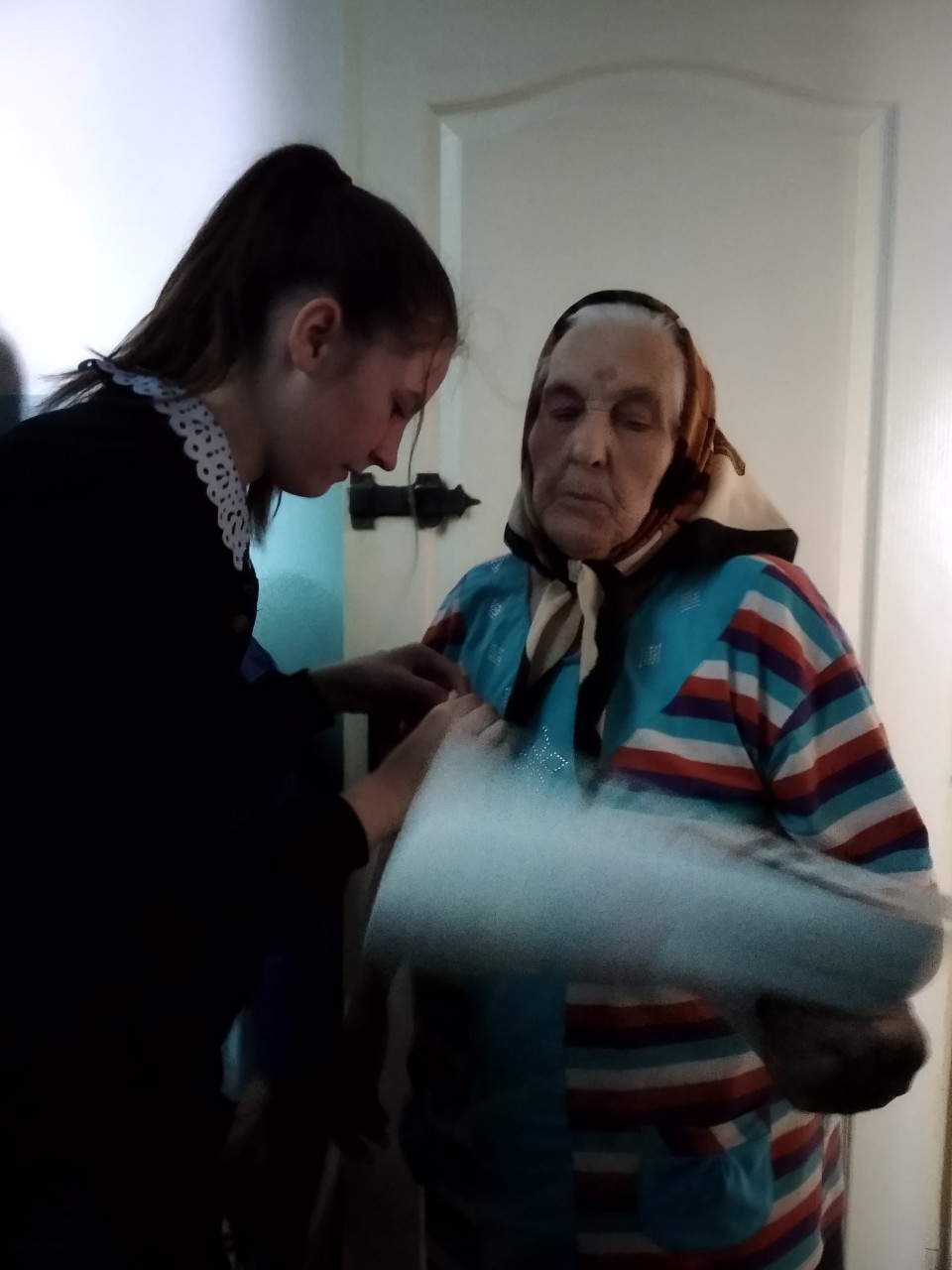 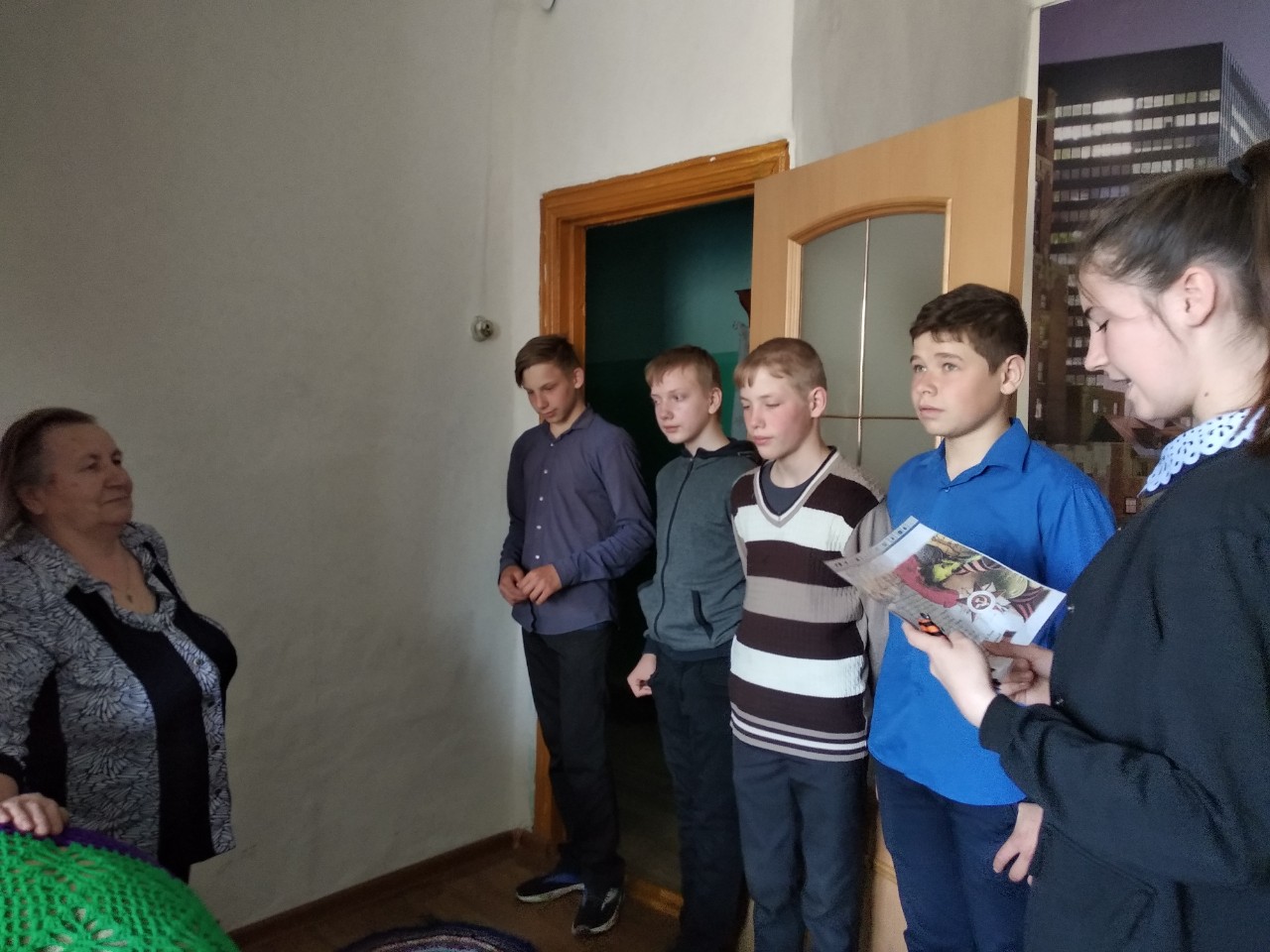 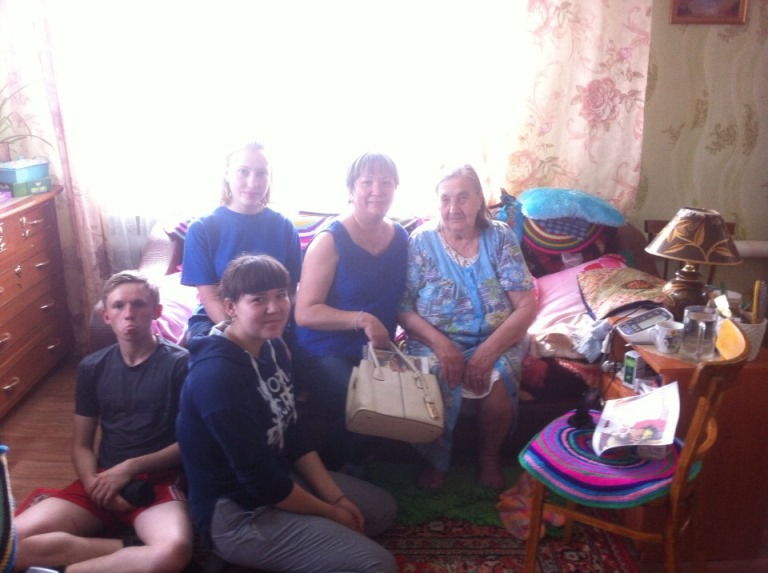 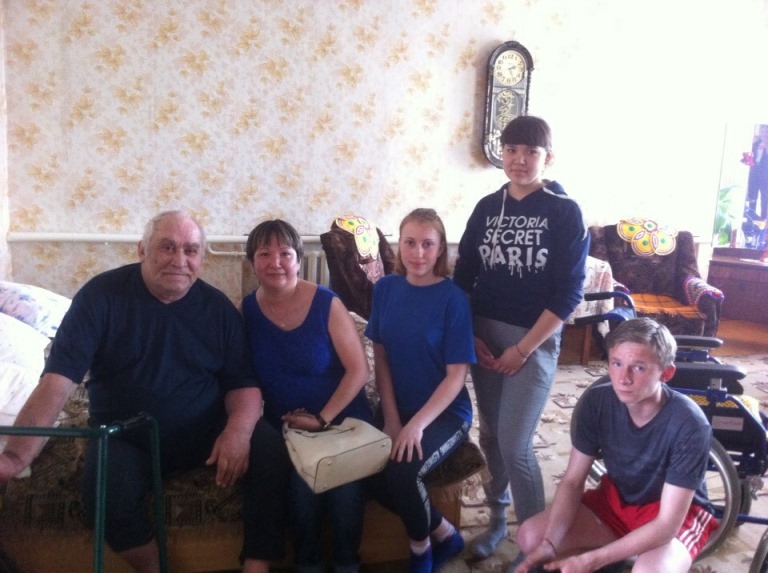 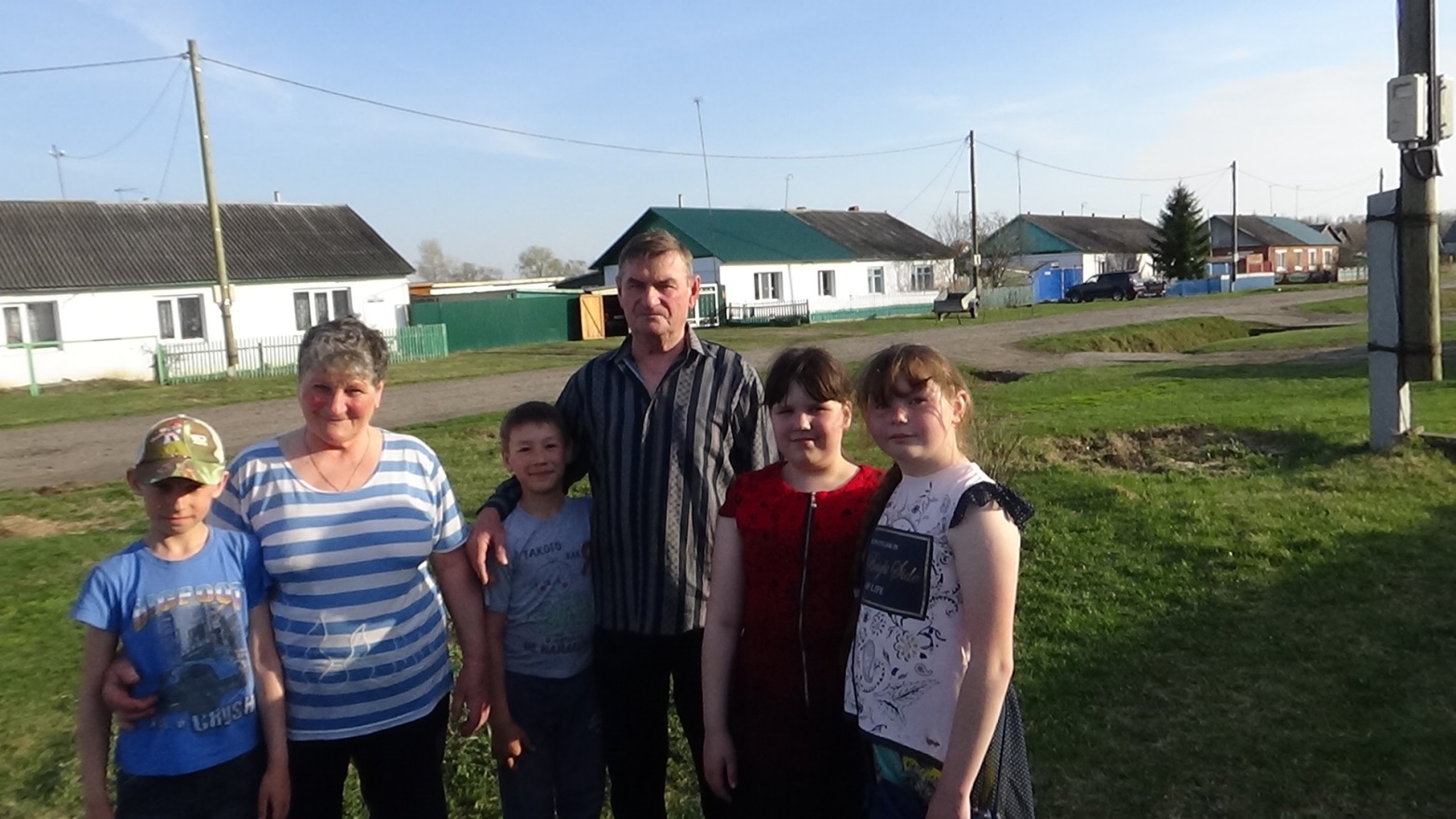 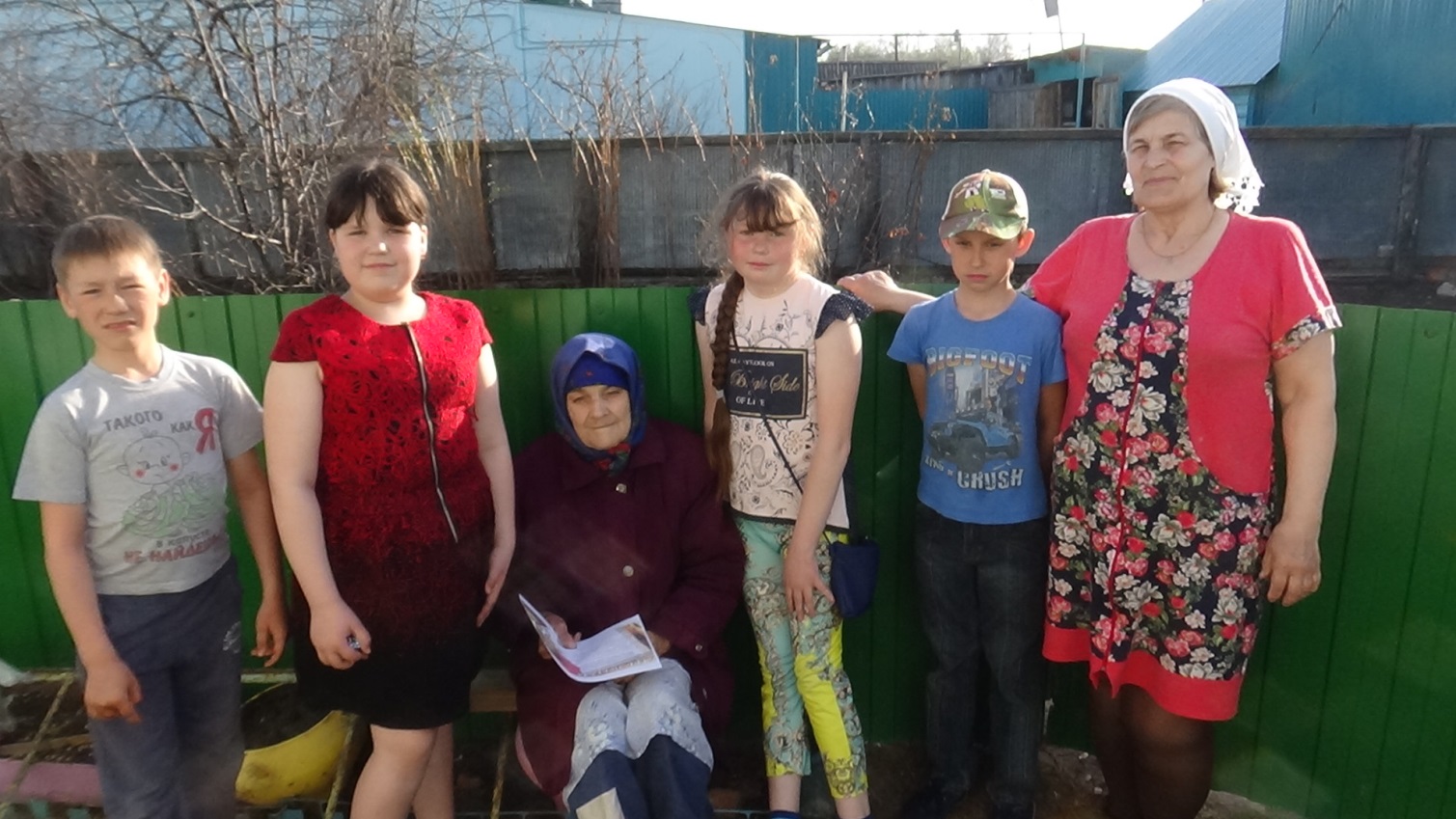 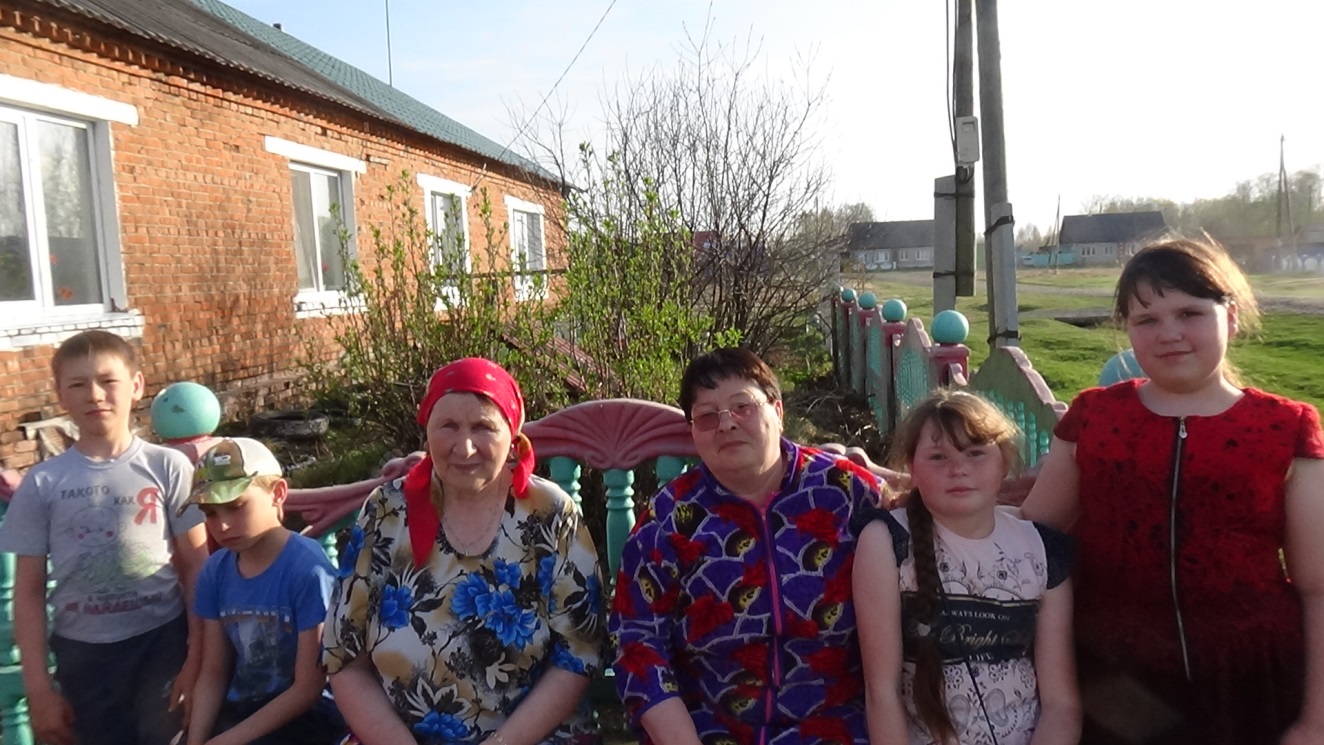 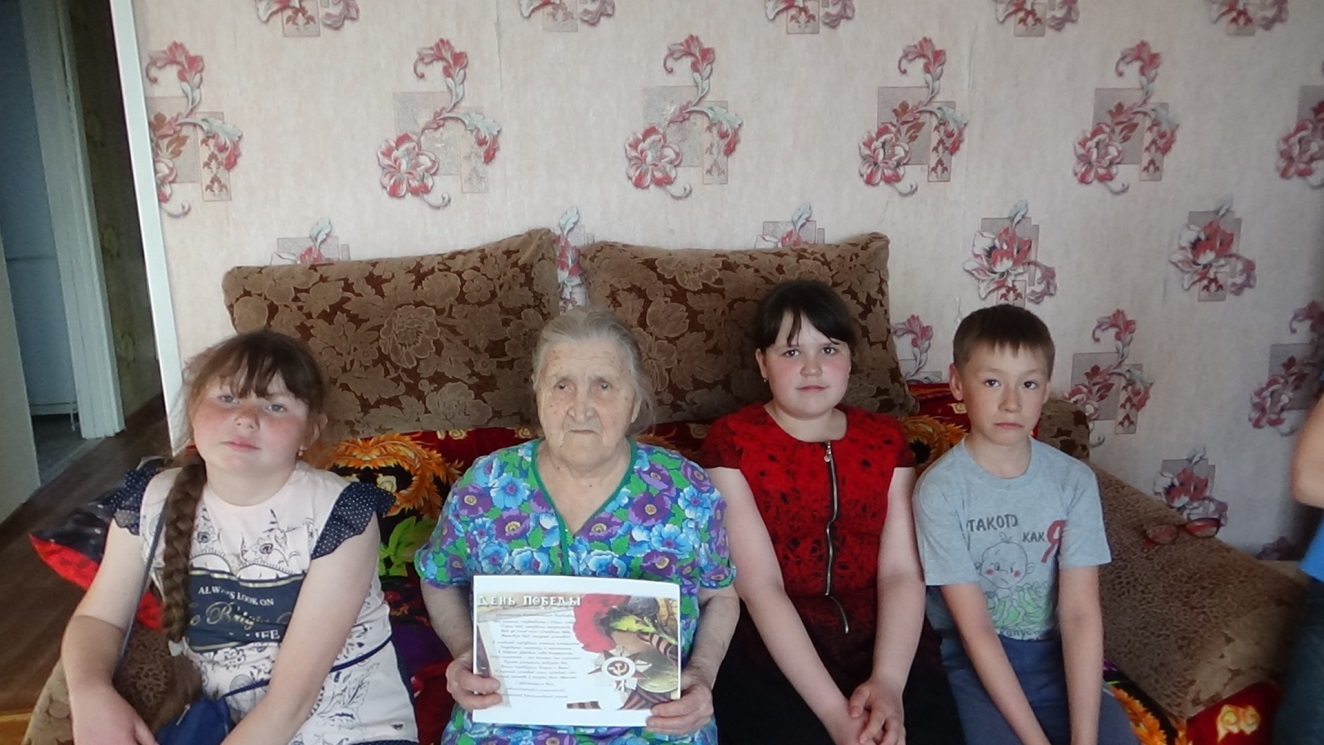 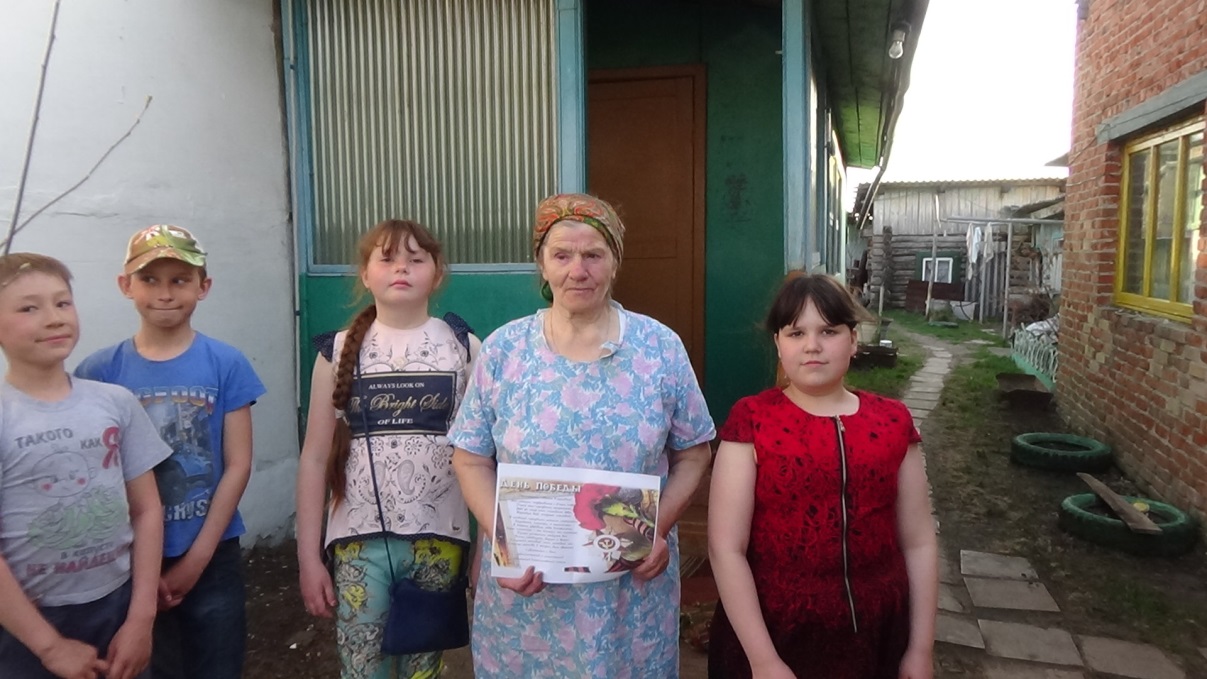 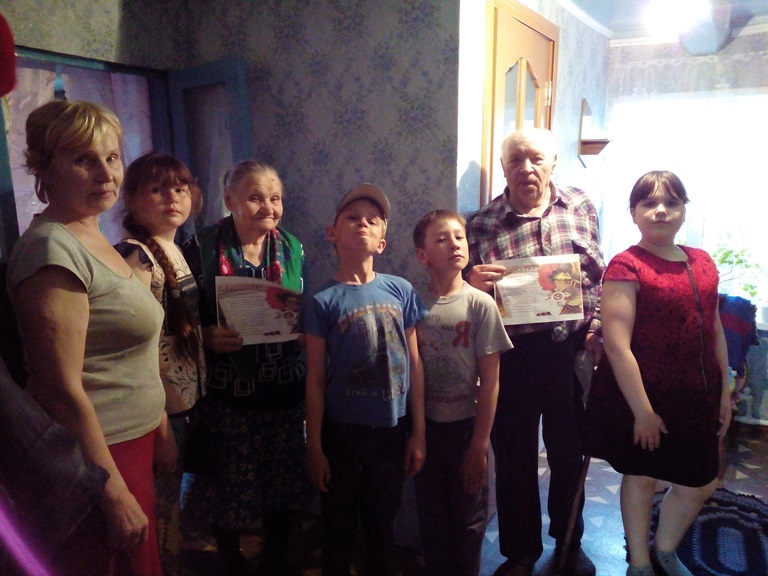 Педагог – организатор: Кайдунова Светлана Николаевна
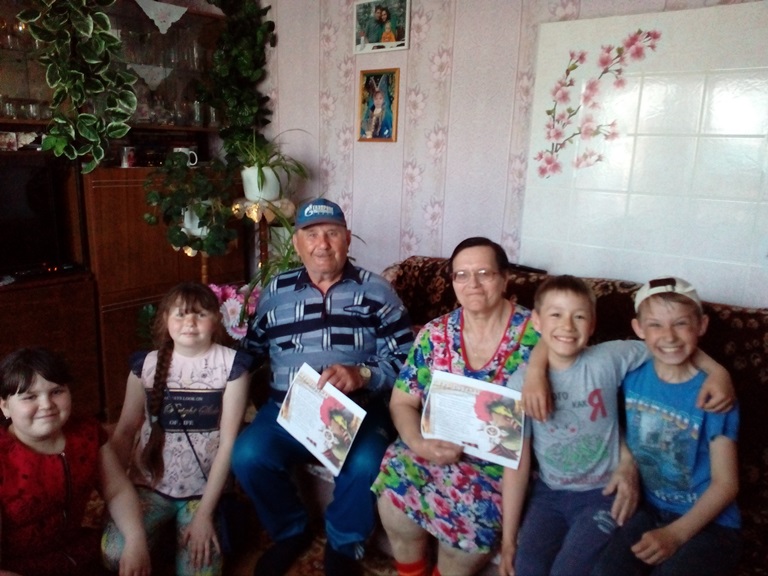 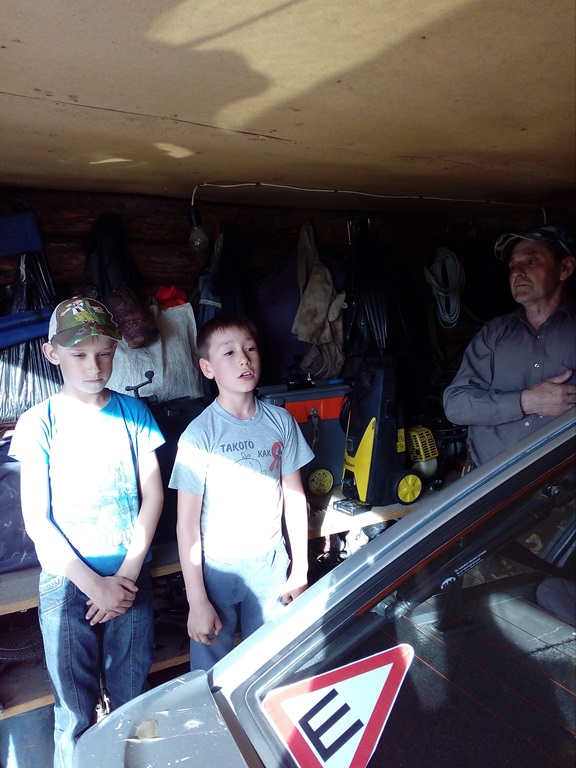 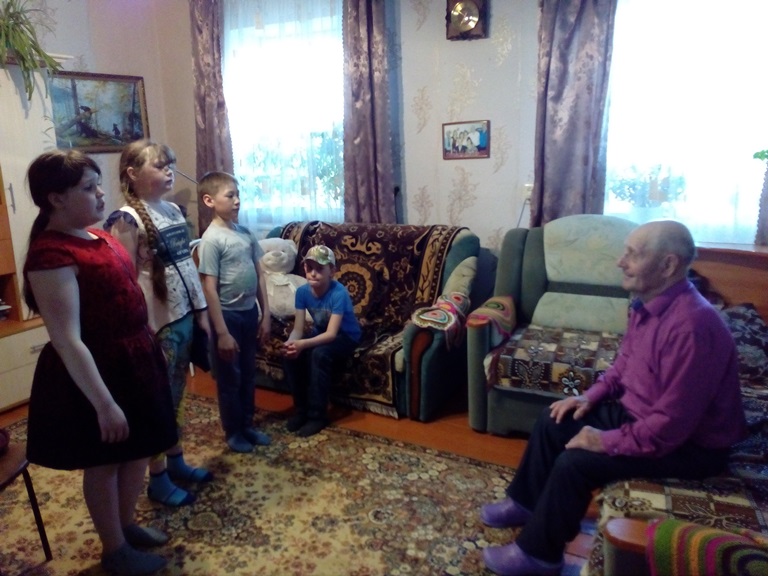 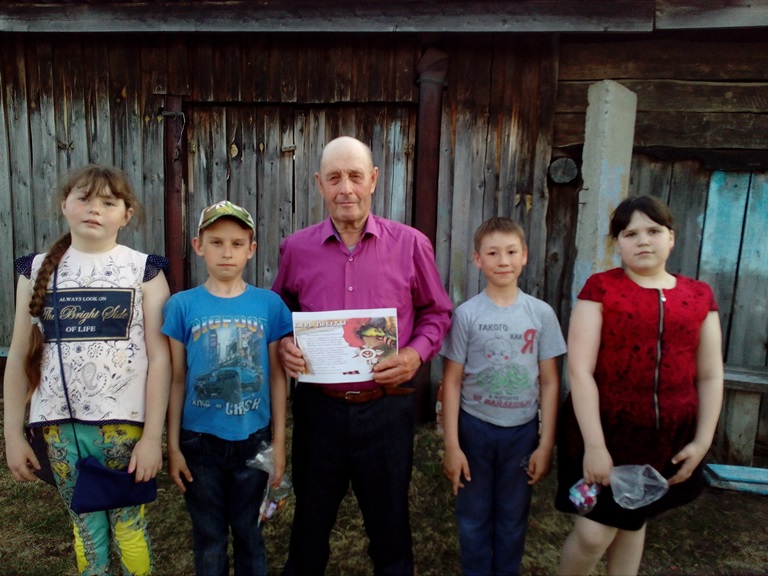 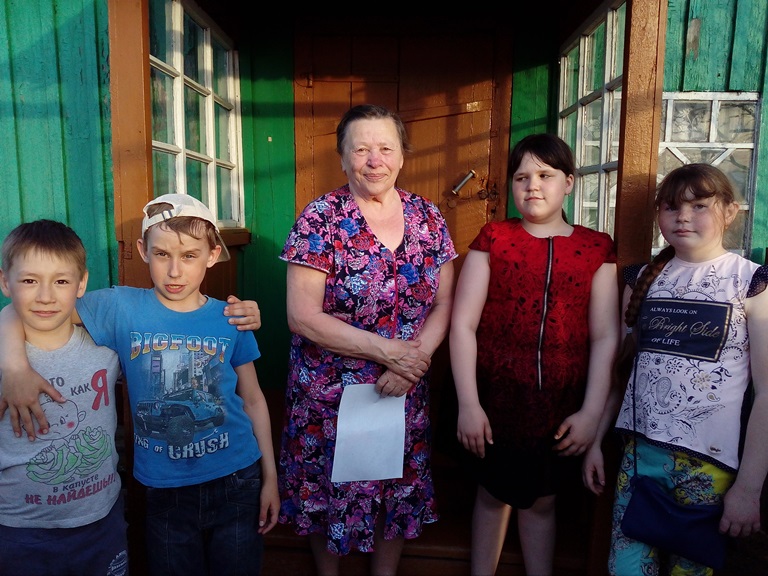 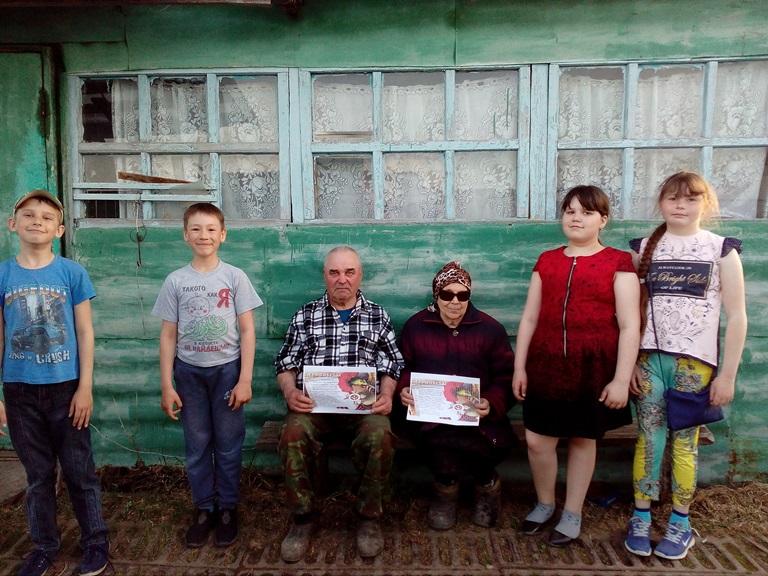 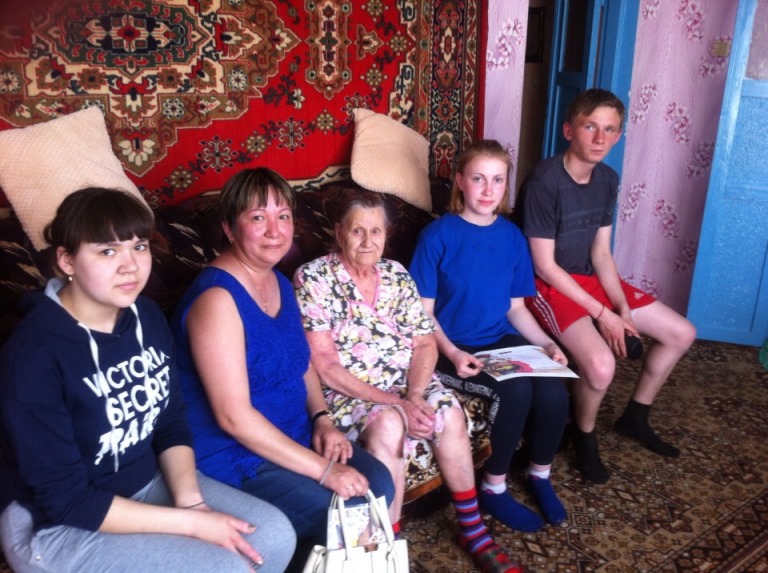 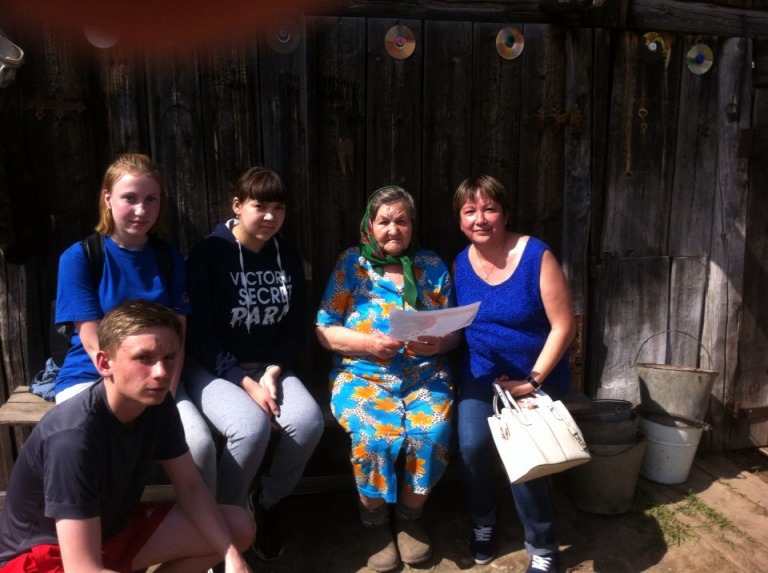 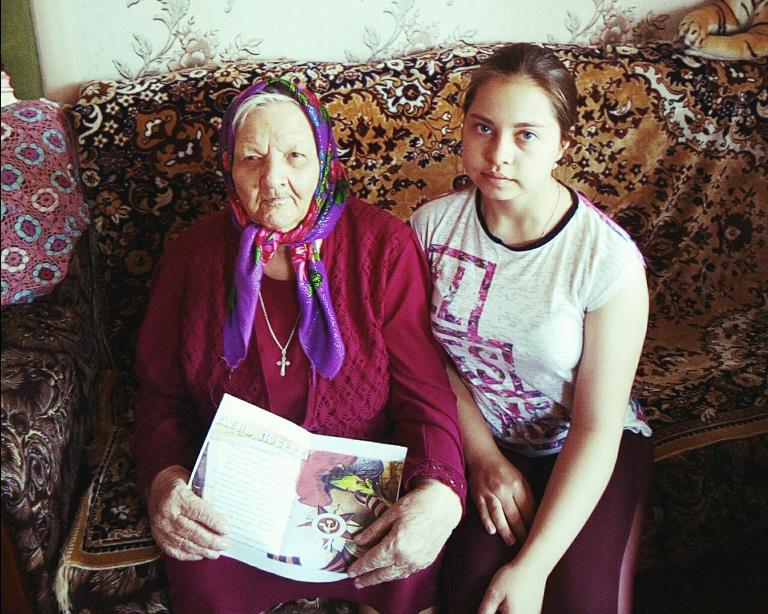 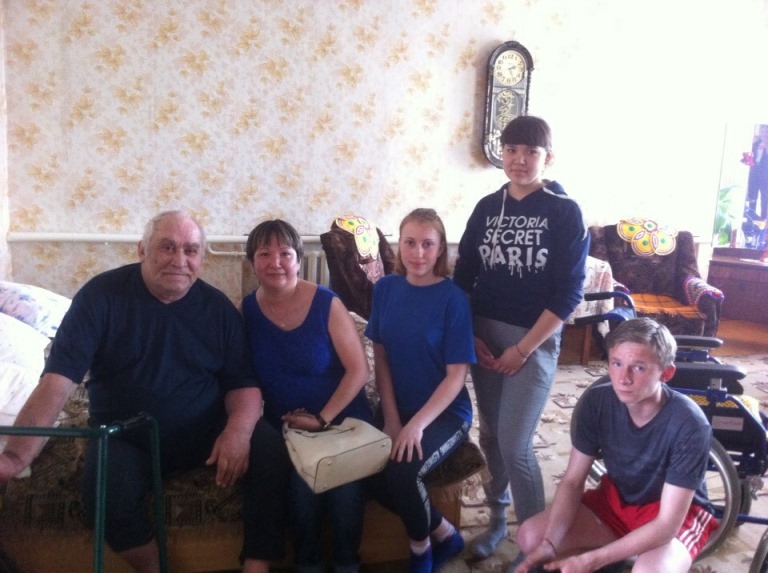 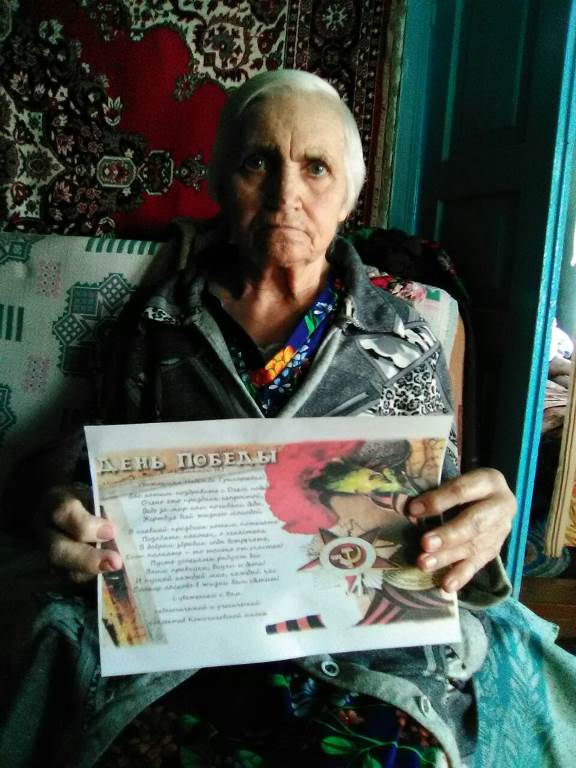 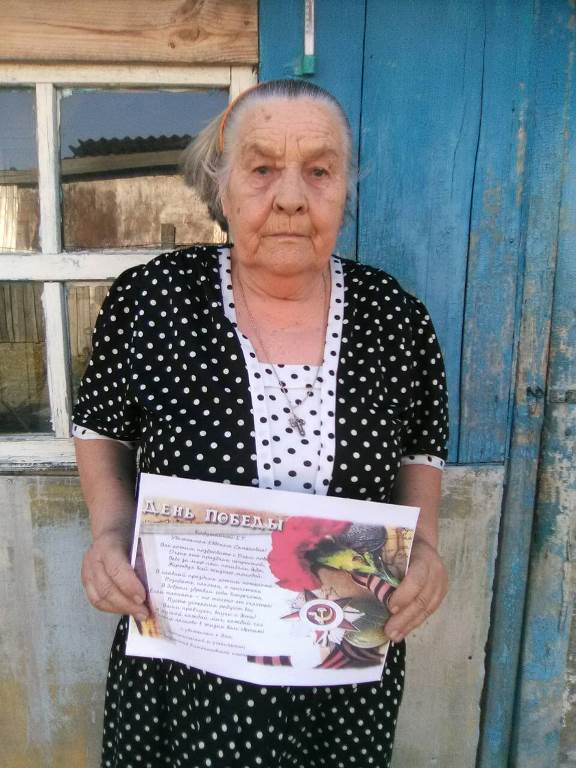